Тестирование для 11 классапо теме: «Советская Россия, СССР в 1920-1930-е годы».
А.В. Астратова,
                                            учитель истории                                           
                                          ВСОШ №7
г. Мурманска

2012
Начало проведения коллективизации относится к:
МОЛОДЕЦ!!!
1921-1922 гг.
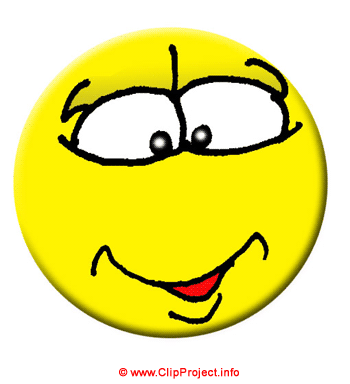 1925-1926 гг.
ПОДУМАЙ!!!
1928-1929 гг.
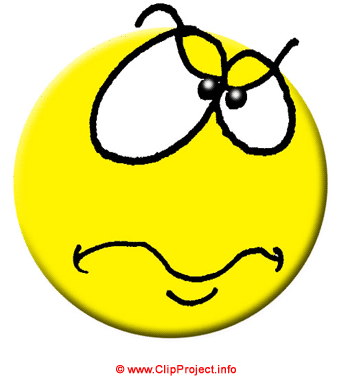 1933-1934 гг.
Позднее других произошло событие:
МОЛОДЕЦ!!!
Х съезд РКП(б)
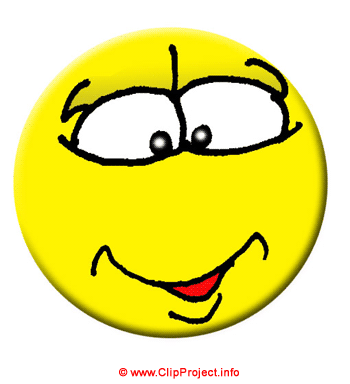 Смерть В.И. Ленина
ПОДУМАЙ!!!
Принятие первой Конституции СССР
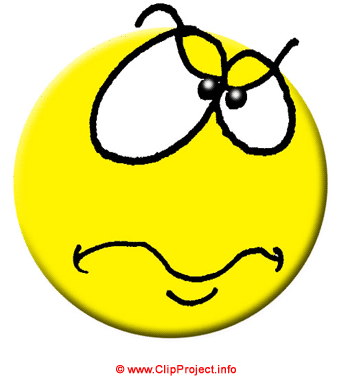 Расстрел царской семьи
Выдающийся советский режиссер, автор фильма «Иван Грозный»:
МОЛОДЕЦ!!!
В. Пудовкин
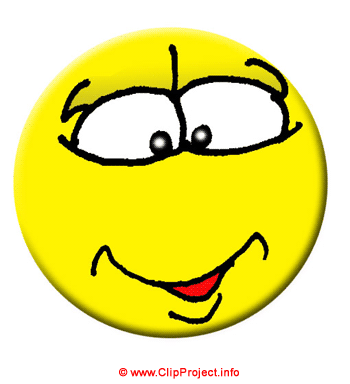 С. Герасимов
ПОДУМАЙ!!!
Г.  Александров
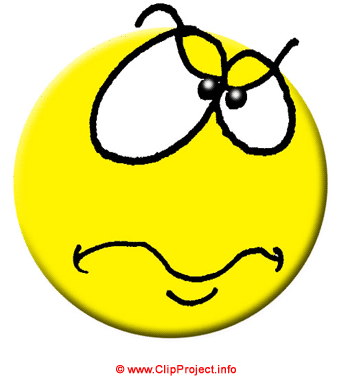 С. Эйзенштейн
Понятие «ликбез» относится к проведению в стране:
МОЛОДЕЦ!!!
Культурной революции
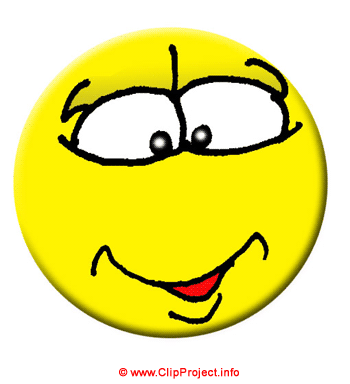 Национализации промышленности
ПОДУМАЙ!!!
Коллективизации сельского  хозяйства
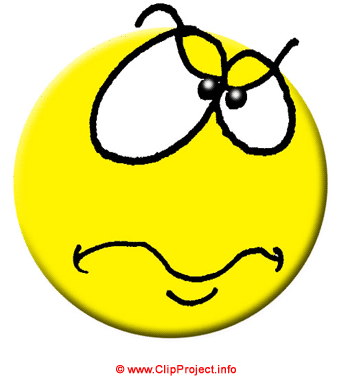 Продовольственной разверстки
Крестьянское восстание в Тамбовской губернии 1920-1921 гг. называют:
МОЛОДЕЦ!!!
«пугачевщиной»
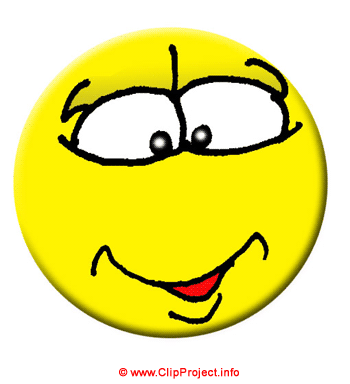 «антоновщиной»
ПОДУМАЙ!!!
«махновщиной»
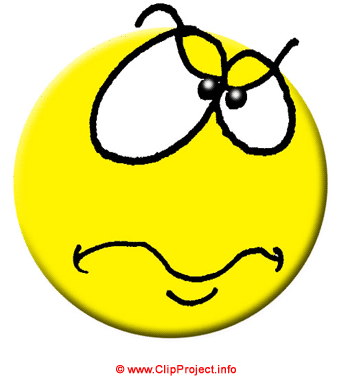 «разинщиной»
УСТАНОВИТЕ СООТВЕТСТВИЕ МЕЖДУ НАЗВАНИЯМИ ПРОИЗВЕДЕНИЙ И ИХ АВТОРАМИ
В.И. Ленин
«Окаянные дни» - …
И.А. Бунин
«Апрельские тезисы» - …
М. Горький
В.И. Ленин
М. Горький
«Несвоевременные мысли» - …
Л.Д. Троцкий
«Головокружение от успехов» - …
В. Маяковский
И.В. Сталин
ПРОЧТИТЕ ОТРЫВОК ИЗ ДОКЛАДА (1922 Г.) И УКАЖИТЕ НАЗВАНИЕ ГОРОДА, В КОТОРОМ СОСТОЯЛАСЬ МЕЖДУНАРОДНАЯ КОФЕРЕНЦИЯ, ОПИСАННАЯ В НЕМ:«Первая часть [меморандума] заключается в том, что мы должны признать все наши долги, довоенные и военные… восстановить частную собственность…предприятия должны быть возвращены старым собственникам. Мы написали контрмеморандум, в основу которого легло разрушение России вследствие блокады и интервенции, указывали на те наши потери и разорения, которые внесло  наступление белогвардейских банд».                                                                      ОТВЕТ_______________
ПОДУМАЙ!!!
МОЛОДЕЦ!!!
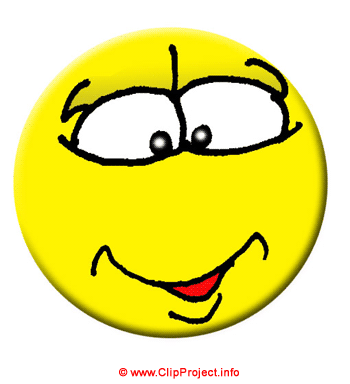 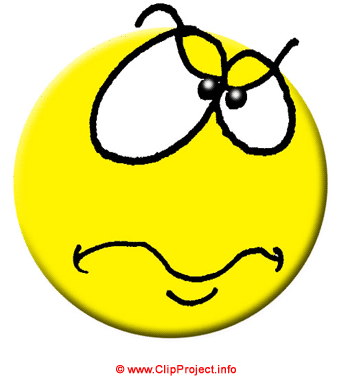 Москва
Генуя
Париж
Берлин
ПРОЧТИТЕ ОТРЫВОК ИЗ РАБОТЫ СОВРЕМЕННОГО ИСТОРИКА И НАПИШИТЕ ФАМИЛИЮ ПОЛИТИЧЕСКОГО ДЕЯТЕЛЯ, ОБ УБИЙСТВЕ КОТОРОГО В НЕМ ГОВОРИТСЯ:« Сталин был потрясен убийством преданного соратника, контролировавшего весь северо-запад страны. Он решил использовать это убийство для усиления политических репрессий».                                                                                     ОТВЕТ  ____________________
МОЛОДЕЦ!!!
ПОДУМАЙ!!!
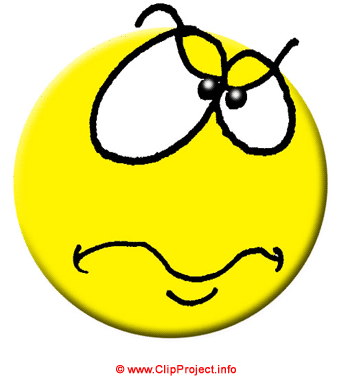 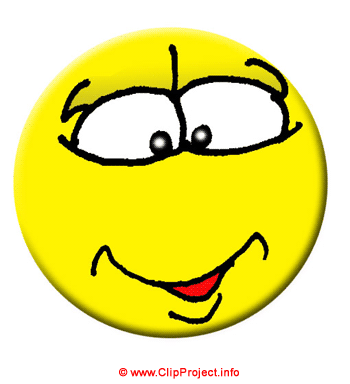 Ленин
Молотов
Троцкий
Киров
Прочтите отрывок из сочинения современного историка Н. Верта и укажите, о содержании какого документа идет речь:«Договор сопровождал секретный протокол, фотокопия которого была позже обнаружена в Германии, но существование которого в СССР тем не менее отрицалось вплоть до лета 1989 года. Протокол разграничивал сферы влияния сторон в Восточной Европе».                                                                                        ОТВЕТ___________________
МОЛОДЕЦ!!!
ПОДУМАЙ!!!
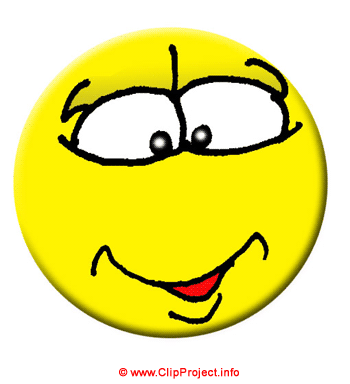 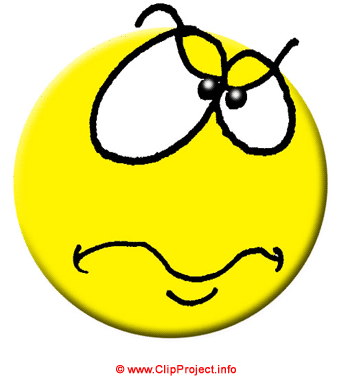 «Пакте Молотова-Риббентропа»
Декларации Тегеранской конференции
Акте о капитуляции Германии
Мюнхенского соглашения
Прочтите отрывок из документа и укажите название политики, с которой он связан:«Вот уже пять месяцев, как мы выселены… Неужели вы думаете, что мы кулаки? Нет, мы не кулаки, а мы труженики, наши мозолистые руки теперь, как скелеты; мы не раскулачены, но разграблены местными властями».                                                                                    ОТВЕТ_______________
ПОДУМАЙ!!!
МОЛОДЕЦ!!!
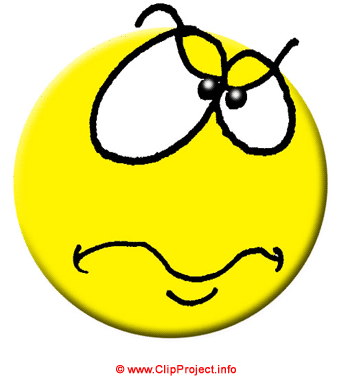 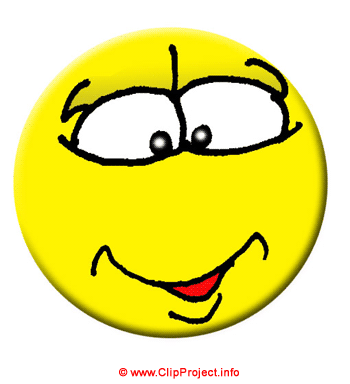 «Красногвардейская атака на капитал»
коллективизация
Борьба с нетрудовыми доходами
НЭП